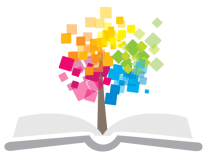 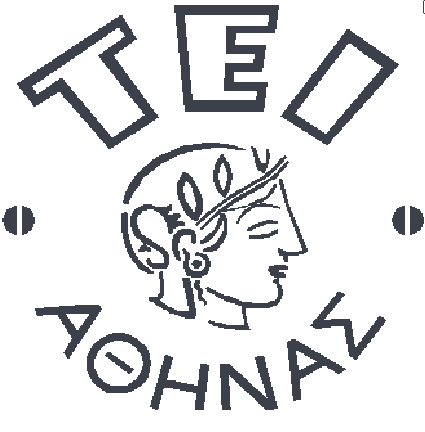 Ανοικτά Ακαδημαϊκά Μαθήματα στο ΤΕΙ Αθήνας
ΙΑΤΡΙΚΗ ΠΛΗΡΟΦΟΡΙΚΗ - Θ
Ενότητα 1: Εισαγωγή, κατηγορίες δικτύων, ρυθμός μετάδοσης

Δρ. Π. Ασβεστάς
Τμήμα Μηχανικών Βιοϊατρικής Τεχνολογίας Τ.Ε.
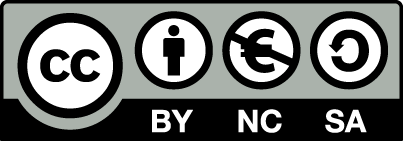 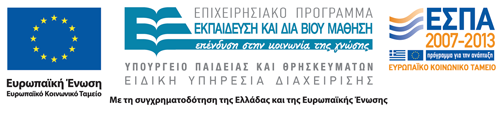 Περιεχόμενα (1 από 2)
Δίκτυα δεδομένων
Εισαγωγικές έννοιες,
Δίκτυα Ethernet,
Μεταγωγή (switching),
Δρομολόγηση (routing),
Ασφάλεια.
Περιεχόμενα (2 από 2)
Ιατρικές βάσεις δεδομένων
Σχεδίαση σχεσιακών βάσεων δεδομένων,
SQL.
Πρότυπα αποθήκευσης και μεταφοράς ιατρικών δεδομένων και μηνυμάτων
DICOM,
HL7.
Εισαγωγή (1 από 14)
Η Ιατρική Πληροφορική (ΙΠ) σχετίζεται με το υλικό (hardware), λογισμικό (software) και μεθόδους που χρησιμοποιούνται για λήψη, επεξεργασία και διαχείριση των ιατρικών δεδομένων σε ψηφιακή μορφή.
Ιατρική πληροφορική ή Πληροφορική της Υγείας είναι η συνένωση της επιστήμης της πληροφορίας, της επιστήμης των υπολογιστών και ιατρικής περίθαλψης.
Εισαγωγή (2 από 14)
Δεδομένα υγείας :
Δημογραφικά (π.χ. ονοματεπώνυμο, διεύθυνση, κ.λπ.),
Κοινωνικοοικονομικά (π.χ. οικογενειακή κατάσταση, επάγγελμα),
Οικονομικά (π.χ. ασφάλιση),
Κλινικά (εργαστηριακές, κλινικές εξετάσεις, φαρμακευτικές αγωγές, κ.λπ.).
Εισαγωγή (3 από 14)
Είδη ιατρικών δεδομένων :
Βιοσήματα
ηλεκτροκαρδιογράφημα (ECG)
ηλεκτροεγκεφαλογράφημα (EEG)
ηλεκτροοφθαλμογράφημα (EOG)
Εικόνες
ακτινογραφία (X-Ray)
αξονική τομογραφία (CT)
μαγνητική τομογραφία (MRI)
Εισαγωγή (4 από 14)
Παραδείγματα ιατρικών δεδομένων (ECG).
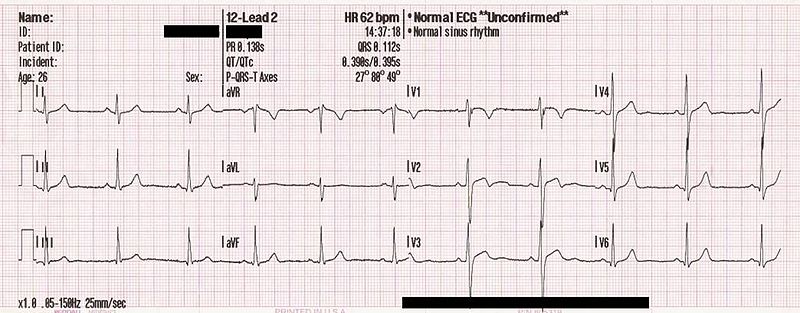 “12leadECG”, από  File Upload Bot (Magnus Manske) διαθέσιμο ως κοινό κτήμα
Εισαγωγή (5 από 14)
Παραδείγματα ιατρικών δεδομένων (EEG).
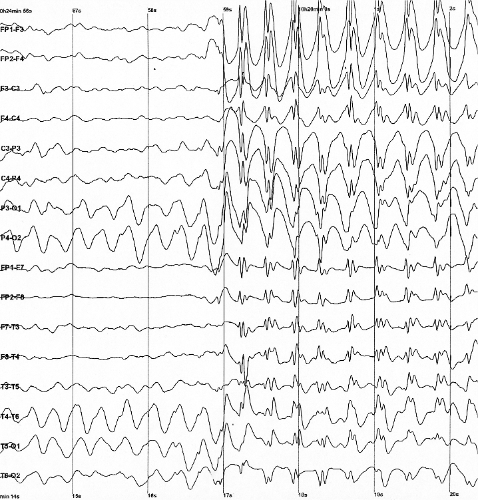 “Spike-waves”, από  Der Lange διαθέσιμο με άδεια CC BY-SA 2.0
Εισαγωγή (6 από 14)
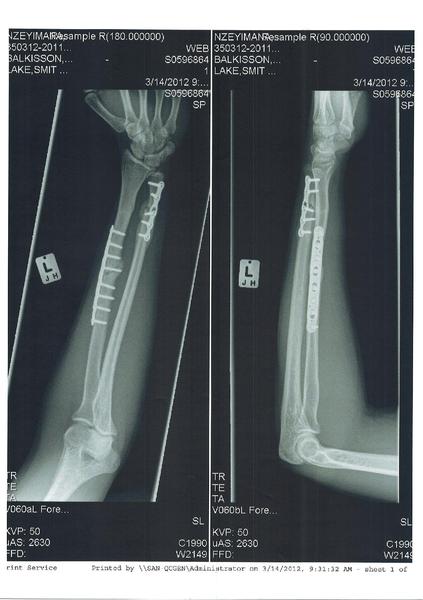 Παραδείγματα ιατρικών δεδομένων (X-Ray).
“Broken left forearm (Radius Ulna)” από  Akidjoh διαθέσιμο με άδεια CC BY-SA 2.0
Εισαγωγή (7 από 14)
Παραδείγματα ιατρικών δεδομένων (CT).
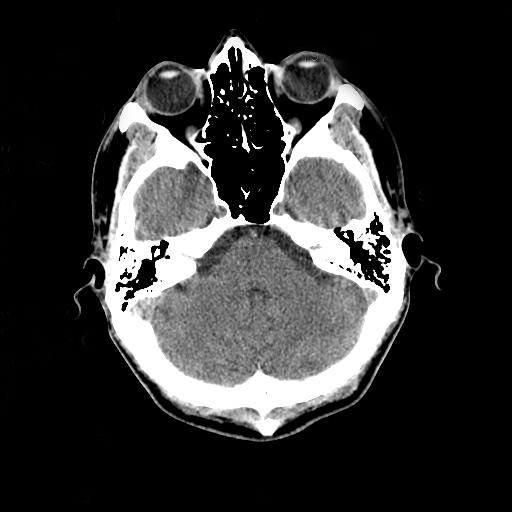 “Head CT scan” από  Jvinocur διαθέσιμο με άδεια CC BY-SA 2.0
Εισαγωγή (8 από 14)
Παραδείγματα ιατρικών δεδομένων (MRI).
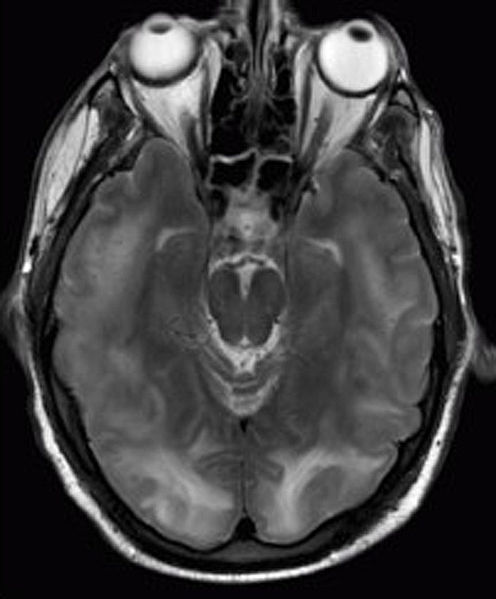 “Posterior reversible encephalopathy syndrome MRI”, από  Stevenfruitsmaak διαθέσιμο με άδεια CC BY 3.0
Εισαγωγή (9 από 14)
Παραδείγματα ιατρικών δεδομένων (υπέρηχος).
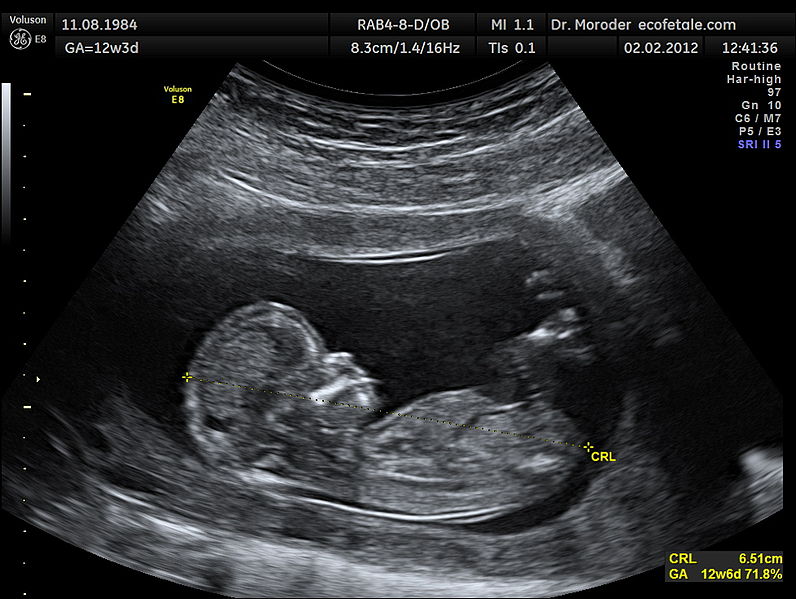 “CRL Crown rump lengh 12 weeks ecografia Dr. Wolfgang Moroder”, από  Moroder διαθέσιμο με άδεια CC BY-SA 3.0
Εισαγωγή (10 από 14)
Εφαρμογές ιατρικής πληροφορικής – Αρχειοθέτηση εικόνων
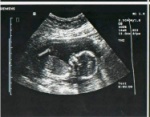 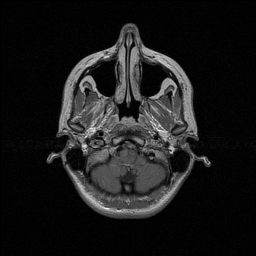 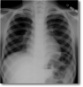 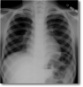 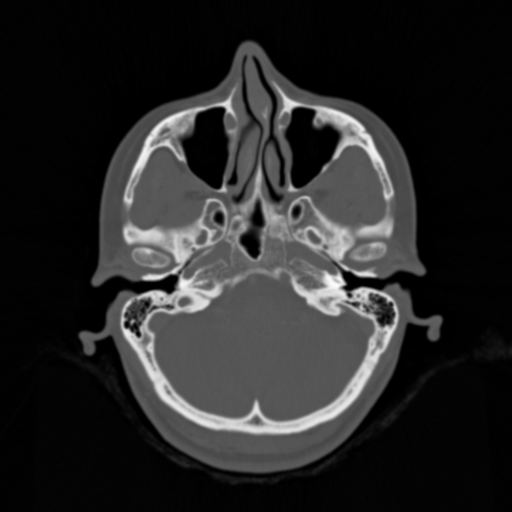 cisco.com
9/2/2015
12
Εισαγωγή (11 από 14)
Εφαρμογές ιατρικής πληροφορικής – Ηλεκτρονικός ιατρικός φάκελος.
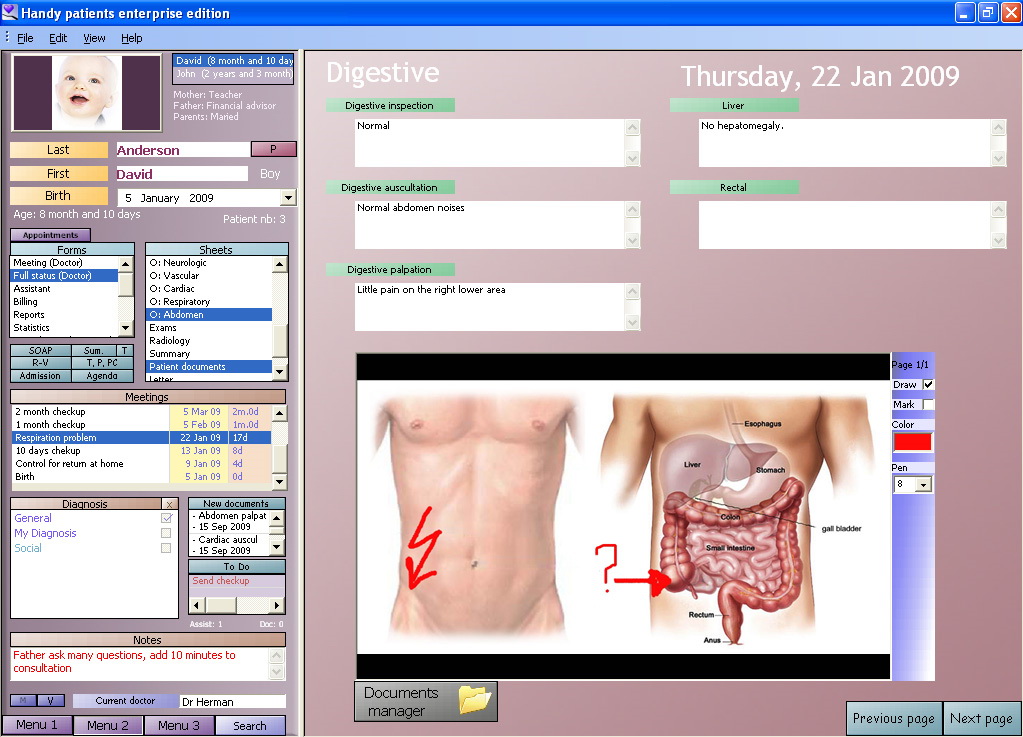 “Electronic medical record”, από DaCarpenther διαθέσιμο με άδεια GNU GENERAL PUBLIC LICENSE
Εισαγωγή (12 από 14)
Εφαρμογές ιατρικής πληροφορικής – Επεξεργασία δεδομένων.
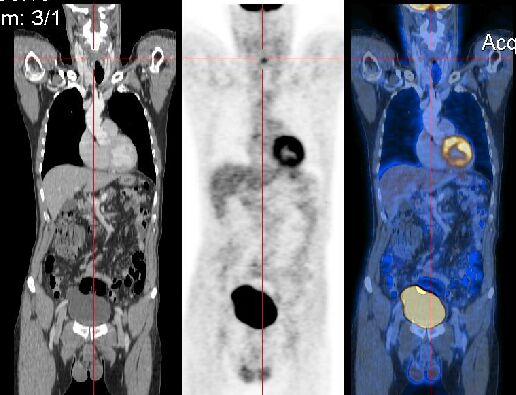 “CT-PET” από  Tucania διαθέσιμο με άδεια CC BY-SA 3.0
Εισαγωγή (13 από 14)
Εφαρμογές ιατρικής πληροφορικής – Τηλεϊατρική.
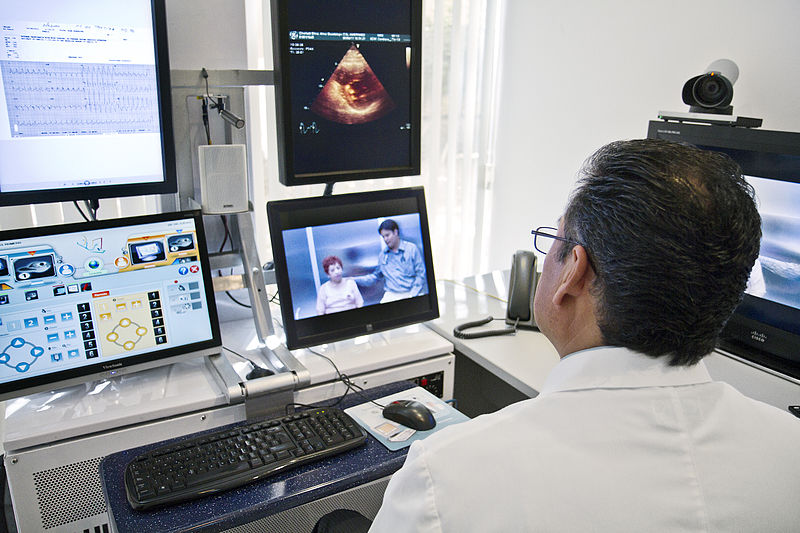 Εισαγωγή (14 από 14)
Εφαρμογές ιατρικής πληροφορικής – Εικονική πραγματικότητα.
OsiriX Fantastic Voyage Into The Artery
Δίκτυα υπολογιστών
Εισαγωγικές έννοιες (1 από 29)
Ένα δίκτυο δεδομένων επιτρέπει τη μετάδοση πληροφοριών σε συσκευές παντού στον κόσμο.
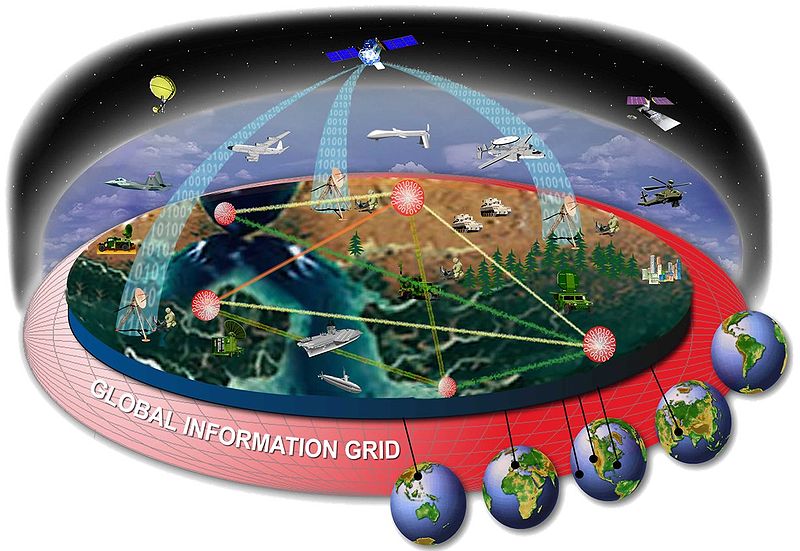 “Gig ov1” and “mail” από File Upload Bot (Magnus Manske), διαθέσιμο ως κοινό κτήμα
Εισαγωγικές έννοιες (2 από 29)
Ένα δίκτυο είναι ένας συνδυασμός υλικού, λογισμικού, και καλωδίωσης, ο οποίος επιτρέπει την επικοινωνία πολλαπλών υπολογιστικών συσκευών.
Η επικοινωνία μεταξύ των συσκευών επιτυγχάνεται με τη χρήση πρωτοκόλλων, δηλ. κανόνες που καθορίζουν μία συγκεκριμένη πτυχή του τρόπου που επικοινωνούν οι διάφορες συσκευές σ’ ένα δίκτυο.
Μήνυμα
Δίκτυο
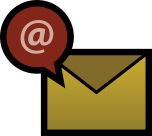 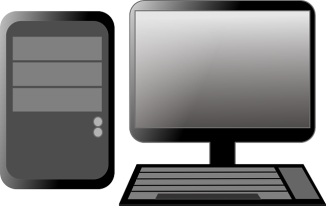 Κανόνες
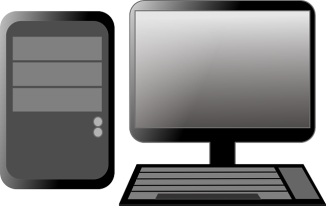 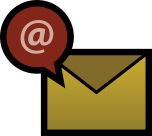 Μέσο μετάδοσης
Δημιουργία από : “computer” and “mail” από OpenClips, διαθέσιμο ως κοινό κτήμα
Εισαγωγικές έννοιες (3 από 29)
Τα πρωτόκολλα καθορίζουν μεταξύ άλλων :
Τον τρόπο μορφοποίησης των δεδομένων,
Τη διευθυνσιοδότηση,
Την ανίχνευση σφαλμάτων στη μετάδοση μηνυμάτων,
Την επιβεβαίωση ορθής λήψης,
Τον έλεγχο ροής.
[Speaker Notes: Τα δεδομένα αποτελούνται από συρμούς bits. Οι συρμοί διαχωρίζονται σε πεδία. Κάθε πεδίο μεταφέρει πληροφορίες σχετικές με το πρωτόκολλο,. Εννοιολογικά, οι συρμοί διαχωρίζονται σε δύο μέρη: την επικεφαλίδα και την περιοχή δεδομένων.
Οι διευθύνσεις χρησιμοποιούνται για την αναγνώριση του αποστολέα και του παραλήπτη/παραληπτών. Οι διευθύνσεις αποθηκεύονται στην επικεφαλίδα του συρμού των bits.
Η ανίχνευση σφαλμάτων είναι αναγκαία σε δίκτυα τα οποία δεν μπορούν να εγγυηθούν τη λειτουργία χωρίς σφάλματα. Συνήθως, CRC των δεδομένων προστίθεται στο τέλος κάθε συρμού
Ο έλεγχος ροής χρειάζεται όταν ο αποστολέας μεταδίδει ταχύτερα από τον ρυθμό με τον οποίο ο αποδέκτης  μπορεί να επεξεργαστεί τα δεδομένα.]
Εισαγωγικές έννοιες (4 από 29)
Τα πρωτόκολλα δημιουργούνται από διεθνής οργανισμούς και επιτροπές :
International Organization for Standardization – ISO,
International Telecommunications Union – ITU,
Institute of Electrical and Electronic Engineers – IEEE,
Internet Engineering Task Force – IETF.
[Speaker Notes: ISO: Διεθνής Οργανισμός Προτυποποίησης
ITU: Η Διεθνής Ένωσης Τηλεπικοινωνιών είναι ειδική υπηρεσία του ΟΗΕ υπεύθυνη για τη διαχείριση του φάσματος ραδιοσυχνοτήτων  και τροχιών δορυφόρων, την προώθηση της ισότιμης και απεριόριστης πρόσβασης σε τεχνολογίες πληροφορικής και επικοινωνιών
IEEE: Ινστιτούτο Ηλεκτρολόγων & Ηλεκτρονικών Μηχανικών
IETF: Η Ομάδα Εργασίας Μηχανικής Διαδικτύου  είναι υπεύθυνη για την ανάπτυξη πρωτοκόλλων που αφορούν  στο Διαδίκτυο]
Εισαγωγικές έννοιες (5 από 29)
Υπάρχουν τρεις κατηγορίες δικτύων ανάλογα με τη γεωγραφική έκταση που εκτείνονται :
Τοπικά δίκτυα (Local Area Networks - LANs),
Δίκτυα μητροπολιτικής περιοχής (Metropolitan Area Networks - MANs),
Δίκτυα ευρείας περιοχής (Wide Area Networks - WANs).
Εισαγωγικές έννοιες (6 από 29)
Ένα τοπικό δίκτυο είναι ένα ιδιόκτητο δίκτυο το οποίο περιορίζεται σε μία συγκεκριμένη γεωγραφική περιοχή (συνήθως ένα γραφείο, ένα κτίριο ή συγκρότημα κτιρίων).
Η δημιουργία ενός τοπικού δικτύου επιτρέπει :
Την κοινή χρήση αρχείων και εκτυπωτών από πολλούς χρήστες,
Τη μεταφορά δεδομένων (π.χ. σε νοσοκομείο μεταφορά εικόνων από το ένα τμήμα στο άλλο) κ.λπ.
Εισαγωγικές έννοιες (7 από 29)
Παράδειγμα τοπικού δικτύου νοσοκομείου
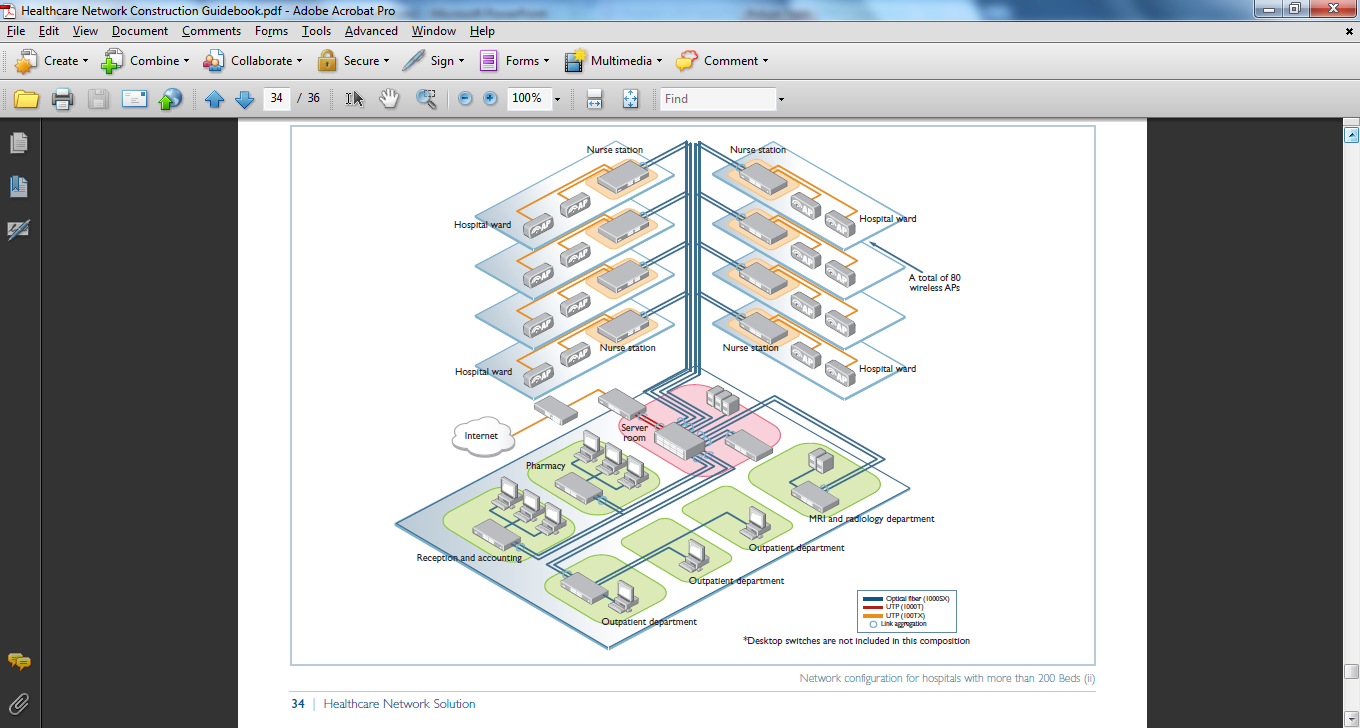 alliedtelesis.com
Εισαγωγικές έννοιες (8 από 29)
Ένα τοπικό δίκτυο περιλαμβάνει :
Τερματικές συσκευές :
Υπολογιστές,
Εκτυπωτές,
Tablets,
IP τηλέφωνα.
Μεταγωγείς (switches) :
Αποτελούν κεντρικά σημεία διασύνδεσης όλων των τερματικών συσκευών.
Σημεία πρόσβασης (access points)
Για ασύρματη διασύνδεση συσκευών.
Δρομολογητές (routers) :
Συνενώνουν διαφορετικά τοπικά δίκτυα,
Αναλαμβάνουν τη δρομολόγηση της κίνησης μέχρι τον προορισμό.
Εισαγωγικές έννοιες (9 από 29)
Δομή τοπικού δικτύου επιχείρησης.
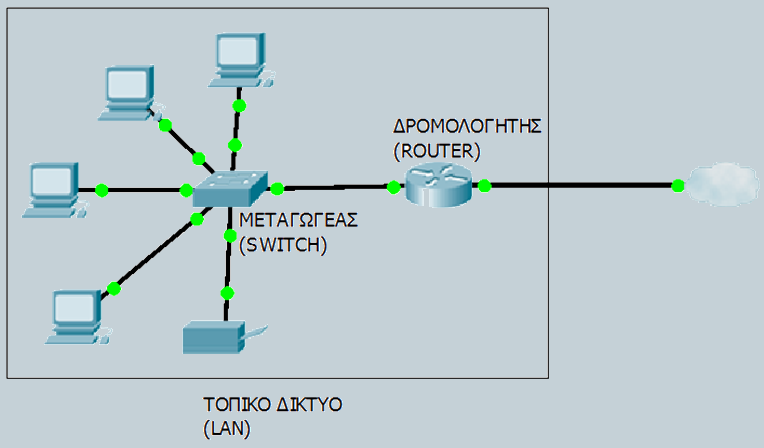 Εισαγωγικές έννοιες (10 από 29)
Δομή τοπικού δικτύου οικίας ή μικρού γραφείου.
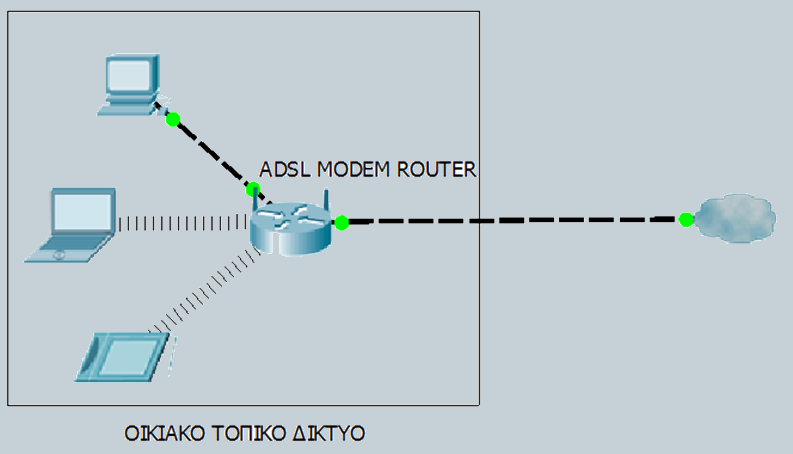 Εισαγωγικές έννοιες (11 από 29)
Ένα δίκτυο μητροπολιτικής περιοχής συνδέει δύο ή περισσότερα τοπικά δίκτυα τα οποία βρίσκονται σε μία συγκεκριμένη γεωγραφική περιοχή, συνήθως μία πόλη.
Συνήθως, ένας πάροχος τηλεπικοινωνιακών υπηρεσιών  συνδέει δύο ή περισσότερα τοπικά δίκτυα χρησιμοποιώντας ιδιωτικές γραμμές επικοινωνίας (γραμμές χαλκού ή οπτικές ίνες).
Εισαγωγικές έννοιες (12 από 29)
Παράδειγμα δικτύου MAN.
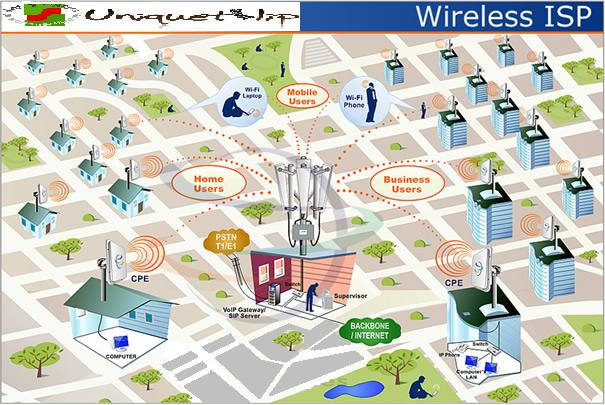 Εισαγωγικές έννοιες (13 από 29)
Ένα δίκτυο ευρείας περιοχής  (WAN) καλύπτει μία μεγάλη γεωγραφική περιοχή (ακόμα μία ή περισσότερες ηπείρους).
Το πιο γνωστό παράδειγμα δικτύου ευρείας περιοχής είναι το Διαδίκτυο (Internet).
Ένα τέτοιο δίκτυο επιτρέπει στους χρήστες να επικοινωνήσουν σε πραγματικό χρόνο με άλλους χρήστες, παροχή υπηρεσιών εξ αποστάσεως (π.χ. τηλεϊατρική).
Εισαγωγικές έννοιες (14 από 29)
Δίκτυο WAN.
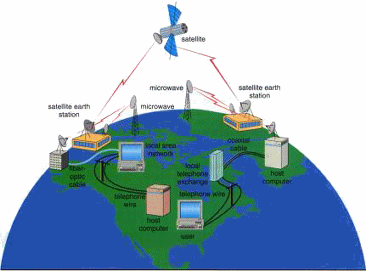 “Wan”, από  Enh lepree διαθέσιμο με άδεια CC BY-SA 3.0
Εισαγωγικές έννοιες (15 από 29)
Δομή δικτύου WAN.
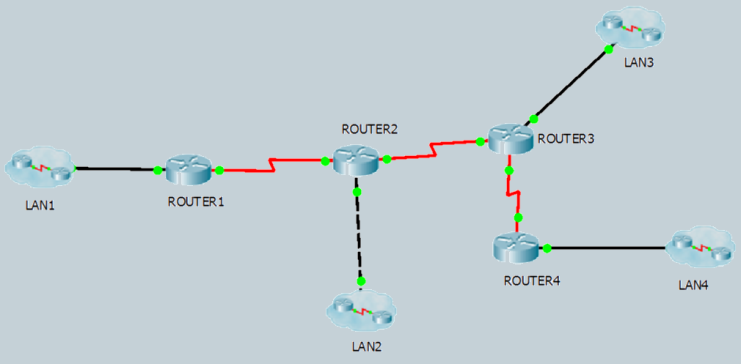 ΦΡΑΝΚΦΟΥΡΤΗ
ΠΑΡΙΣΙ
ΑΘΗΝΑ
ΛΟΝΔΙΝΟ
Εισαγωγικές έννοιες (16 από 29)
Παράδειγμα διασύνδεσης WAN.
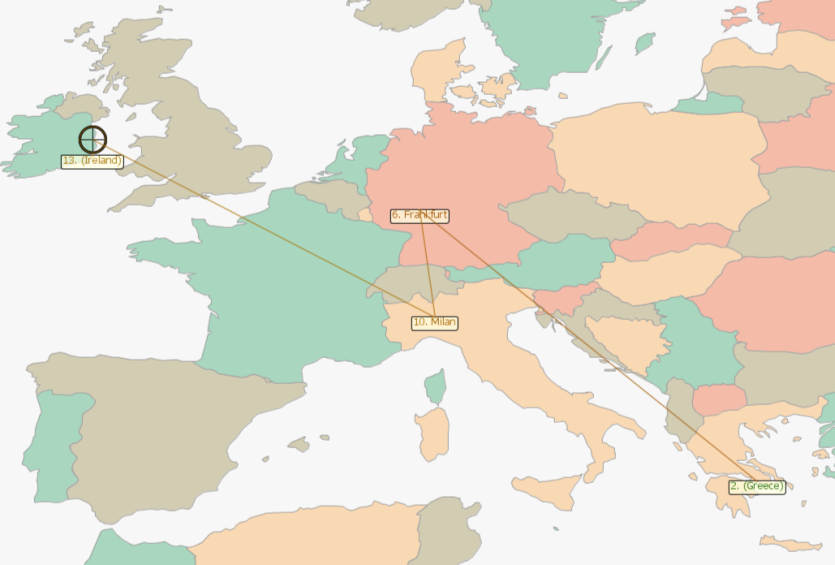 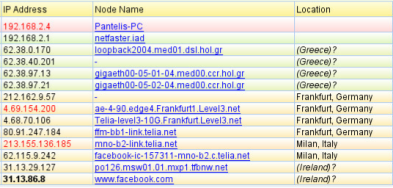 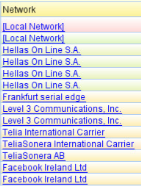 Εισαγωγικές έννοιες (17 από 29)
Άλλες κατηγορίες δικτύων :
WLAN (Wireless Local Area Network): ασύρματο τοπικό δίκτυο.
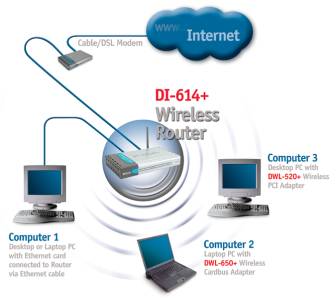 Χαρακτηριστικά IEEE 802.11g
Συχνότητα λειτουργίας = 2,4GHz
Ρυθμός μετάδοσης 54Mbps
Εμβέλεια: 38m (σε εσωτερικούς  χώρους)140m (σε εξωτερικούς χώρους)
Εκπεμπόμενη ισχύς:  100mW
Εισαγωγικές έννοιες (18 από 29)
Άλλες κατηγορίες δικτύων:
PAN (Personal Area Network): δίκτυο για επικοινωνία μεταξύ των υπολογιστικών συσκευών ενός ατόμου (PC, tablet, τηλέφωνο).
Χαρακτηριστικά Bluetooth
Συχνότητα λειτουργίας: 2,4GHz
Ρυθμός μετάδοσης 24Mbps
Εμβέλεια: 10m
Εκπεμπόμενη ισχύς: 2,5mW
Εισαγωγικές έννοιες (19 από 29)
Άλλες κατηγορίες δικτύων:
BAN (Body Area Network): ασύρματο δίκτυο αισθητήρων.
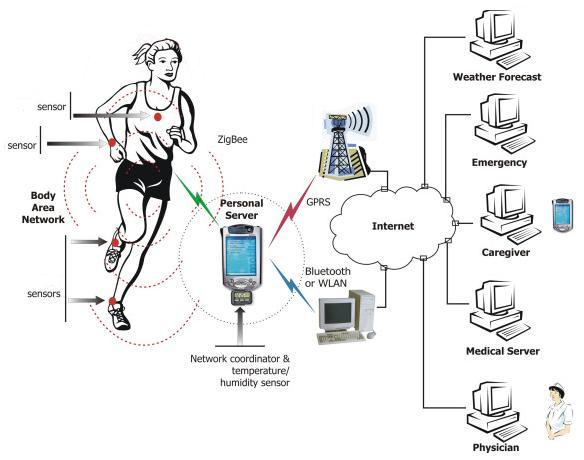 Χαρακτηριστικά Zigbee
Συχνότητα λειτουργίας = 2,4GHz
Ρυθμός μετάδοσης 250Kbps
Εμβέλεια: 30m
Εκπεμπόμενη ισχύς: 2,mW
Εισαγωγικές έννοιες (20 από 29)
Ρυθμός μετάδοσης (bit rate): το ποσό πληροφορίας που μεταφέρεται μέσω μίας δικτυακής σύνδεσης σ’ ένα συγκεκριμένο χρονικό διάστημα.
Η βασική μονάδα μέτρησης του εύρους ζώνης είναι bits  ανά δευτερόλεπτο (bps).
Συνήθως το εύρος ζώνης μετριέται σε kbps ή Mbps.
Εισαγωγικές έννοιες (21 από 29)
Μονάδες εύρους ζώνης.
Το 1 kbps είναι 1000bps και όχι 1024bps. Αντίστοιχα το 1Mbps είναι 1.000 kbps ή 1.000.000 bps και όχι 1024 kbps ή 1024×1024 = 1048576 bps
Εισαγωγικές έννοιες (22 από 29)
Εύρος ζώνης συνδέσεων.
*Σπάνια επιτυγχάνεται ο ονομαστικός ρυθμός μετάδοσης. Ο πραγματικός ρυθμός μετάδοσης είναι μικρότερος.
Εισαγωγικές έννοιες (23 από 29)
Χρόνος μετάδοσης Τ.
Μέγεθος δεδομένων
Ρυθμός μετάδοσης
Εισαγωγικές έννοιες (24 από 29)
Παράδειγμα
Μία εξέταση αξονικής τομογραφίας (CT) εγκεφάλου αποτελείται από 100 εικόνες μεγέθους 512×512 εικονοστοιχεία (pixels) η κάθε μία και χρησιμοποιούνται 12bits ανά εικονοστοχείο για την αναπαράσταση του χρώματος. Αν η μετάδοση γίνεται μέσω δικτύου Fast Ethernet, να υπολογιστεί πόσος χρόνος απαιτείται για τη μετάδοση της εξέτασης από υπολογιστή σε υπολογιστή.
Εισαγωγικές έννοιες (25 από 29)
Λύση
Για κάθε εικονοστοιχείο χρησιμοποιούνται 12bits για την αναπαράσταση του χρώματός του. Όμως, η μονάδα μέτρησης μεγέθους δεδομένων σε υπολογιστή είναι το byte (8 bits).
Συνεπώς, για κάθε εικονοστοιχείο θα χρειαστούν τελικά 16 bits που αντιστοιχούν σε 2 bytes.
Εισαγωγικές έννοιες (26 από 29)
Παράδειγμα (συνέχεια)
Μία εξέταση αξονικής τομογραφίας (CT) εγκεφάλου αποτελείται από 100 εικόνες μεγέθους 512×512 εικονοστοιχεία (pixels) η κάθε μία και χρησιμοποιούνται 12bits ανά εικονοστοχείο για την αναπαράσταση του χρώματος. Αν η μετάδοση γίνεται μέσω δικτύου Fast Ethernet, να υπολογιστεί πόσος χρόνος απαιτείται για τη μετάδοση της εξέτασης από υπολογιστή σε υπολογιστή.
Εισαγωγικές έννοιες (27 από 29)
Εισαγωγικές έννοιες (28 από 29)
Παράδειγμα (συνέχεια)
Μία εξέταση αξονικής τομογραφίας (CT) εγκεφάλου αποτελείται από 100 εικόνες μεγέθους 512×512 εικονοστοιχεία (pixels) η κάθε μία και χρησιμοποιούνται 12bits ανά εικονοστοχείο για την αναπαράσταση του χρώματος. Αν η μετάδοση γίνεται μέσω δικτύου Fast Ethernet, να υπολογιστεί πόσος χρόνος απαιτείται για τη μετάδοση της εξέτασης από υπολογιστή σε υπολογιστή.
Εισαγωγικές έννοιες (29 από 29)
Λύση
Στον προηγούμενο υπολογισμό, θεωρήθηκε ότι η μετάδοση γίνεται με το μέγιστο ρυθμό μετάδοσης που επιτρέπει η σύνδεση (100Mbps). Στην πράξη όμως, αυτός ο ρυθμός μετάδοσης δεν επιτυγχάνεται, αλλά είναι περίπου 40% μικρότερος.
Επίσης κατά τη μετάδοσης των δεδομένων εισάγεται επιπλέον πληροφορία (π.χ. διεύθυνση IP, διεύθυνση MAC, κώδικες ελέγχου σφαλμάτων), η οποία αυξάνει το μέγεθος των προς μετάδοση δεδομένων.
Τέλος Ενότητας
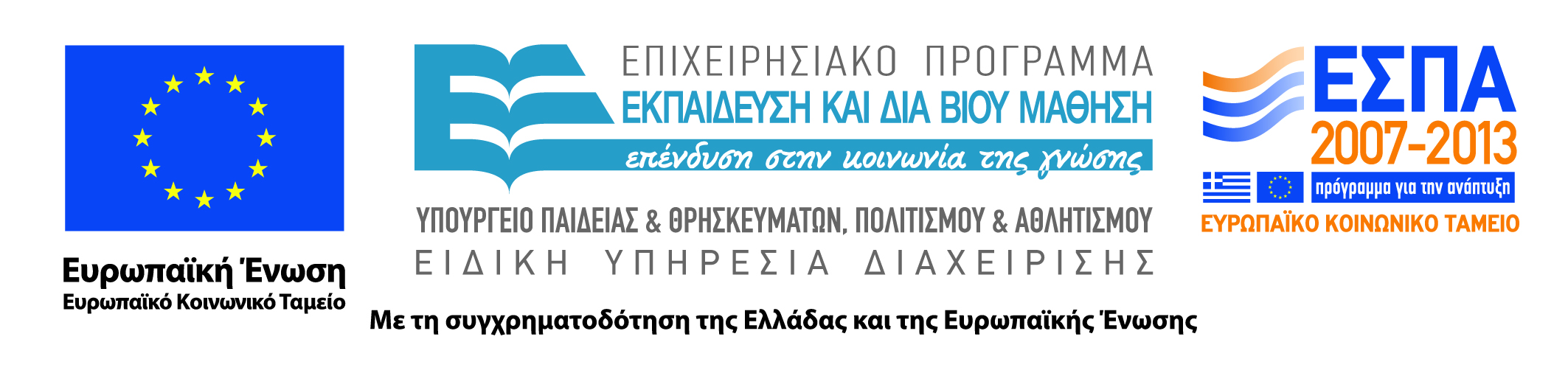 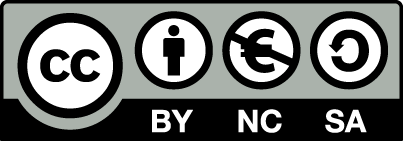 Σημειώματα
Σημείωμα Αναφοράς
Copyright Τεχνολογικό Εκπαιδευτικό Ίδρυμα Αθήνας, Παντελής Ασβεστάς. Παντελής Ασβεστάς. «Ιατρική Πληροφορική-Θ. Ενότητα 1: Εισαγωγή, κατηγορίες δικτύων, ρυθμός μετάδοσης». Έκδοση: 1.0. Αθήνα 2014. Διαθέσιμο από τη δικτυακή διεύθυνση: ocp.teiath.gr.
Σημείωμα Αδειοδότησης
Το παρόν υλικό διατίθεται με τους όρους της άδειας χρήσης Creative Commons Αναφορά, Μη Εμπορική Χρήση Παρόμοια Διανομή 4.0 [1] ή μεταγενέστερη, Διεθνής Έκδοση.   Εξαιρούνται τα αυτοτελή έργα τρίτων π.χ. φωτογραφίες, διαγράμματα κ.λ.π.,  τα οποία εμπεριέχονται σε αυτό και τα οποία αναφέρονται μαζί με τους όρους χρήσης τους στο «Σημείωμα Χρήσης Έργων Τρίτων».
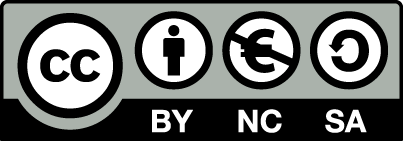 [1] http://creativecommons.org/licenses/by-nc-sa/4.0/ 

Ως Μη Εμπορική ορίζεται η χρήση:
που δεν περιλαμβάνει άμεσο ή έμμεσο οικονομικό όφελος από την χρήση του έργου, για το διανομέα του έργου και αδειοδόχο
που δεν περιλαμβάνει οικονομική συναλλαγή ως προϋπόθεση για τη χρήση ή πρόσβαση στο έργο
που δεν προσπορίζει στο διανομέα του έργου και αδειοδόχο έμμεσο οικονομικό όφελος (π.χ. διαφημίσεις) από την προβολή του έργου σε διαδικτυακό τόπο

Ο δικαιούχος μπορεί να παρέχει στον αδειοδόχο ξεχωριστή άδεια να χρησιμοποιεί το έργο για εμπορική χρήση, εφόσον αυτό του ζητηθεί.
Διατήρηση Σημειωμάτων
Οποιαδήποτε αναπαραγωγή ή διασκευή του υλικού θα πρέπει να συμπεριλαμβάνει:
το Σημείωμα Αναφοράς
το Σημείωμα Αδειοδότησης
τη δήλωση Διατήρησης Σημειωμάτων
το Σημείωμα Χρήσης Έργων Τρίτων (εφόσον υπάρχει)
μαζί με τους συνοδευόμενους υπερσυνδέσμους.
Χρηματοδότηση
Το παρόν εκπαιδευτικό υλικό έχει αναπτυχθεί στo πλαίσιo του εκπαιδευτικού έργου του διδάσκοντα.
Το έργο «Ανοικτά Ακαδημαϊκά Μαθήματα στο ΤΕΙ Αθηνών» έχει χρηματοδοτήσει μόνο την αναδιαμόρφωση του εκπαιδευτικού υλικού. 
Το έργο υλοποιείται στο πλαίσιο του Επιχειρησιακού Προγράμματος «Εκπαίδευση και Δια Βίου Μάθηση» και συγχρηματοδοτείται από την Ευρωπαϊκή Ένωση (Ευρωπαϊκό Κοινωνικό Ταμείο) και από εθνικούς πόρους.
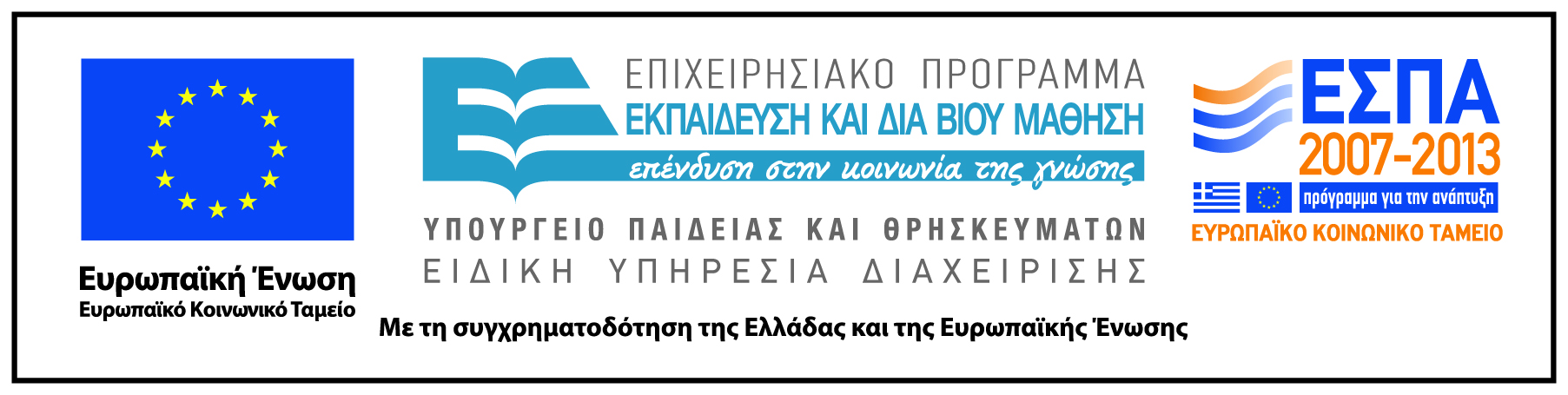